Name Surname
Company Name
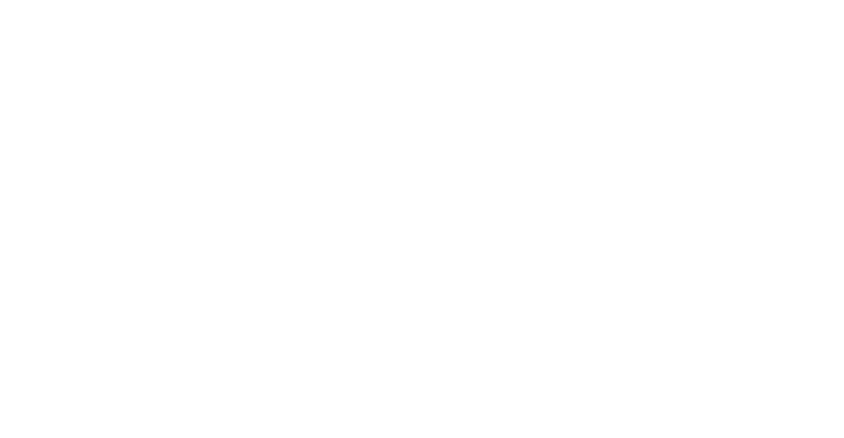 Name Surname
Company Name
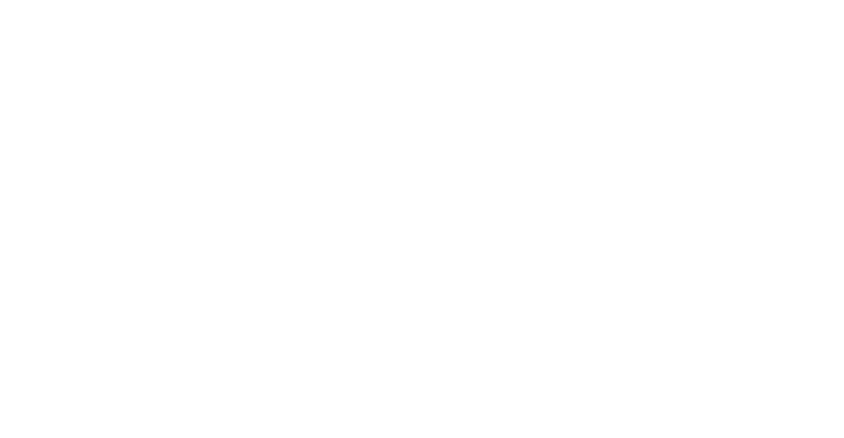 Name Surname
Company Name
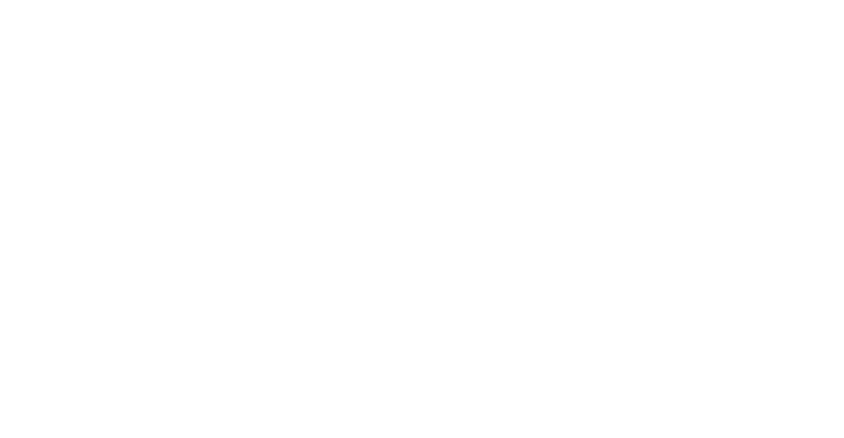